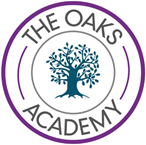 3:1 The Role of Human Resources
Human resources:
are the people who so the work for a business.  They are the employees.
3:2 Organisational Structures
Unit 3: People – Y10 Term2 + 3 		Knowledge Organiser
Organisation chart
A diagram to show how workers are organised in a business
Authority 
The power that one person has to make decisions
Chain of command
The order of authority from top to bottom
Span of control
The number of people a manager is in charge of
Delegation 
Giving someone else permission to make a decision
There are two different types of organisation structure:
Human resource plan
A plan detailing the workers a business will need i.e. how many, when, full time or part time and the skills they need

Functions 
Different types of work that need to be done in a business i.e. Marketing, production and finance
3:3 Communication in Business
3:4 Recruitment and Selection
Communication is:
The transmission of a message from a sender to a receiver
Selection
The process of choosing between applicants for a job
Job description
Lists the main duties, tasks and responsibilities of a worker
Person specification 
Lists the qualities, qualifications and knowledge that a person should have
Interviews
Sessions where the people making the appointment ask questions of the applicants
Businesses can recruit internally (from within the business i.e. promote an existing employee) or externally (someone from outside the business)
Written communication
Communication by written words i.e. Text, email, letters
Verbal communication
Communication by speaking ie. telephone or meetings
Formal communication 
Communication using the official channels within a business
Informal communication
Communication outside the official channels within  business
Methods of advertising
Methods of selection
Businesses need to think about the costs of advertising for a job but can use the following:  

 Websites
 Social media
 Local newspapers
 National newspapers
 Specialist magazines i.e. horse riding
 Job centres
 Word of mouth
Business can use a range of methods to select the best candidate: 

Letter of application
 Application form
 CV
 Interviews
 Tests and presentations
 Group activities
 References
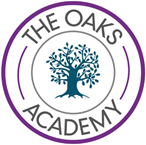 3:5 Motivation and Retention
3:6 Training and Development
Motivation is:
how workers are encouraged to work hard
Training is:
Short tem and is focused on helping a worker do his job well
If employees are motivated then workers will be efficient in what they do, there will be a low turnover of workers, it will be easier to recruit new workers, less need for supervision and low absenteeism
Unit 3: People – Y10 Term2 + 3		Knowledge Organiser
Retention 
When workers choose to stay in a firm rather than move elsewhere
Productivity 
A measure of output per working
Financial motivation methods
Methods that involve paying workers money
Non-financial motivation methods
Methods that do not involve paying money
Development 
Long term training focused on helping a worker realise their potential
On-the-job
Training while working
Off-the-job
Training away from the job
Induction training
Training to introduce the worker to the business
3:7  Employment Law
Assessment Information
Employment law is:
designed to protect workers from employers who may treat them unfairly
Possible questions

State one item contained in a job description.

Explain two ways a business could motivate its employees.

Analyse one method of training a business could use.

Recommend one type of training a business could use for a new employee.

Evaluate the most effective method of selection.
The Equality Act 2010 brought together 116 pieces of legislation into one single Act which is designed to protect the rights of workers.
Your assessment will take place during a normal timetabled lesson in Y10 Summer Term.

Answer ALL of the questions

The first questions will be multiple choice  -  you must only select ONE answer, selecting two will score 0 marks.

The other questions will include a range of 2, 3, 4, 6, 7, & 9 mark questions
Discrimination 
When one worker is treated differently from another for no acceptable reason
Contract of employment
A legal agreement between an employer and an employee
Holiday entitlement
The amount of paid holiday a worker can have in one year
Working time directive:
Controls how many hours a worker can work each week.

Over a 17-week period a worker cannot work more than 48 hours on average.

Number of hours worked   
17

=  average number of hours per week
All workers are entitled to have 5.6 weeks holiday each year paid.

No. days worked per week  x 5.6  =  holiday entitlement
Identify, State, Explain (AO1)          Calculate, Complete, Explain (AO2)     
                                 Analyse, Discuss, Evaluate, Recommend (AO3)